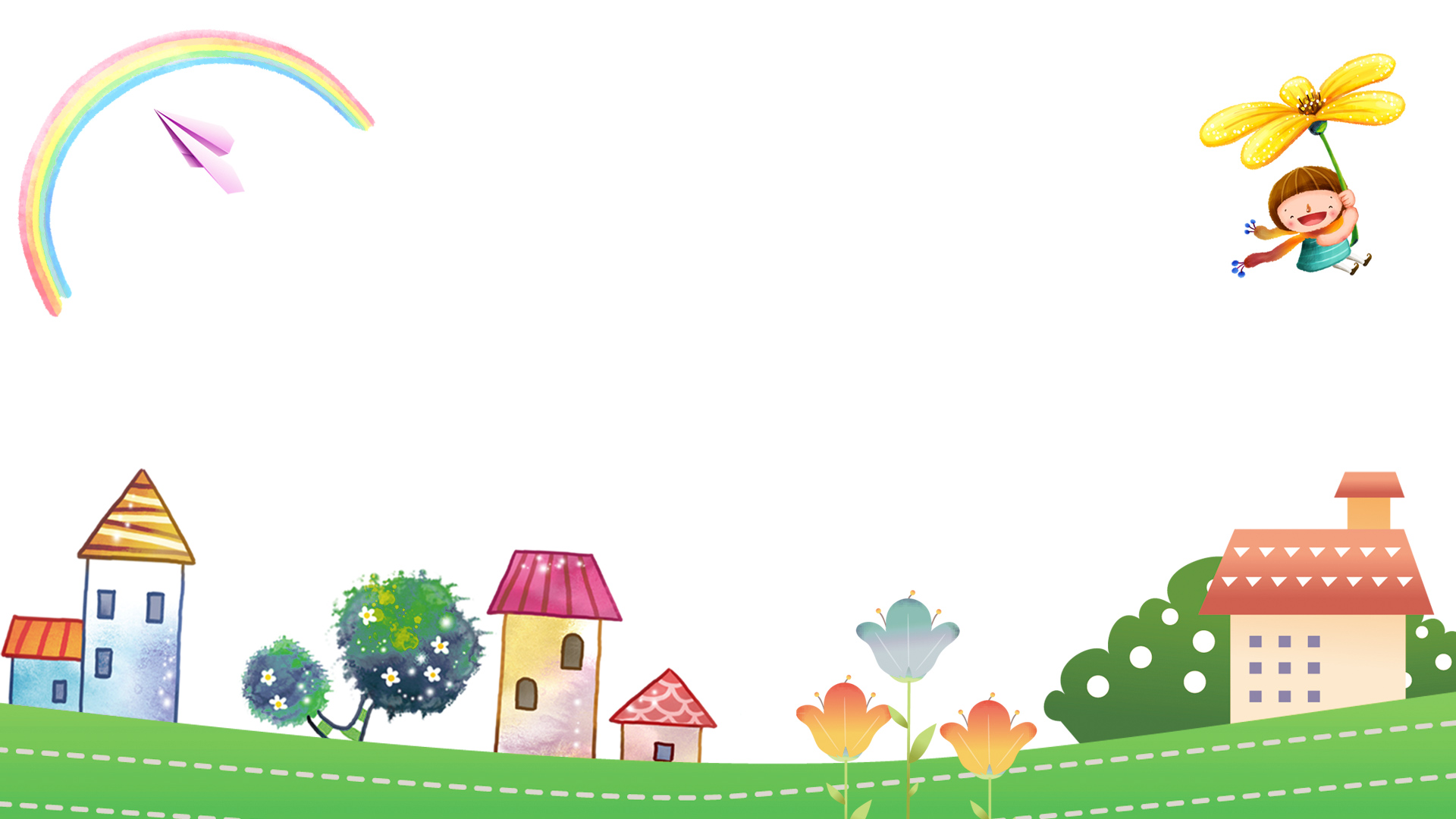 TRƯỜNG TIỂU HỌC QUỐC TUẤN
CHÀO MỪNG QUÝ THẦY CÔ VỀ DỰ GIỜ THĂM LỚP
ÂM NHẠC LỚP 5
ÔN : BAY VÀO TƯƠNG LAI- NGHE NHẠC
GIÁO VIÊN: NGUYỄN CHÍ CÔNG
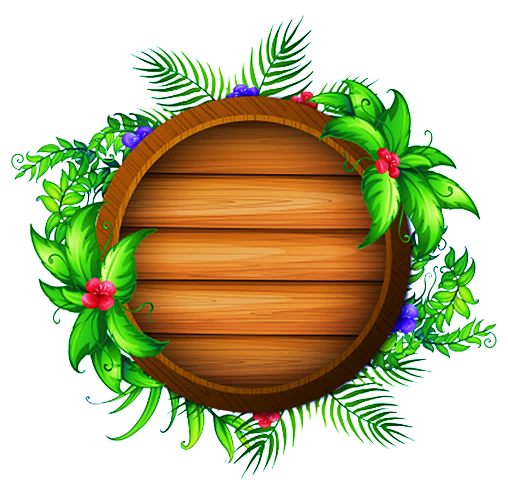 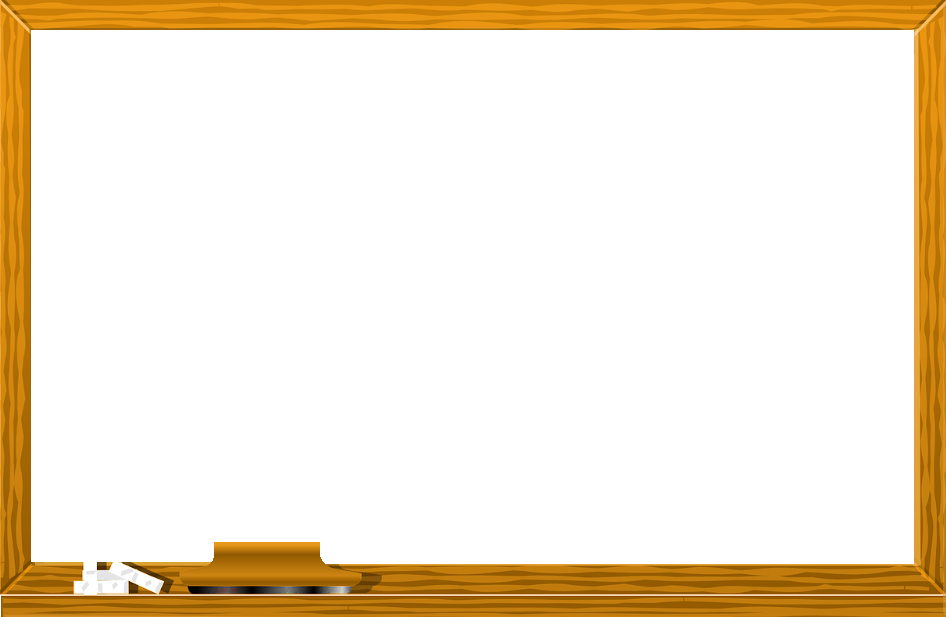 KHỞI
ĐỘNG
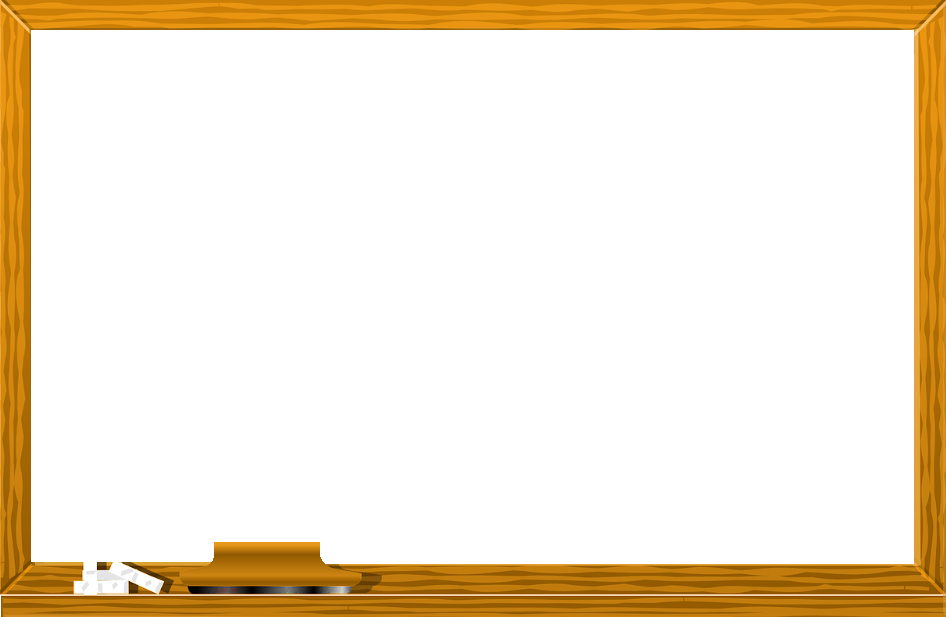 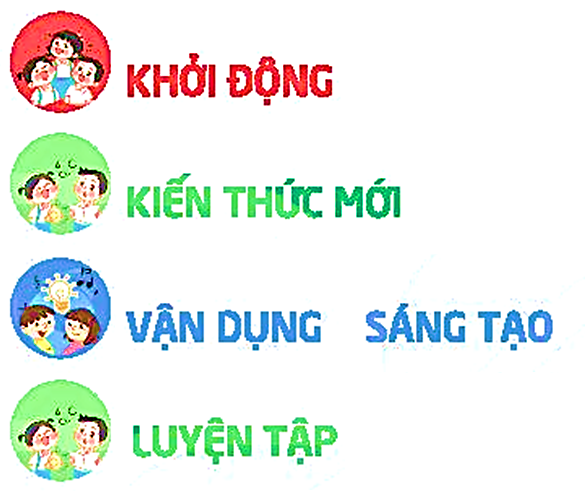 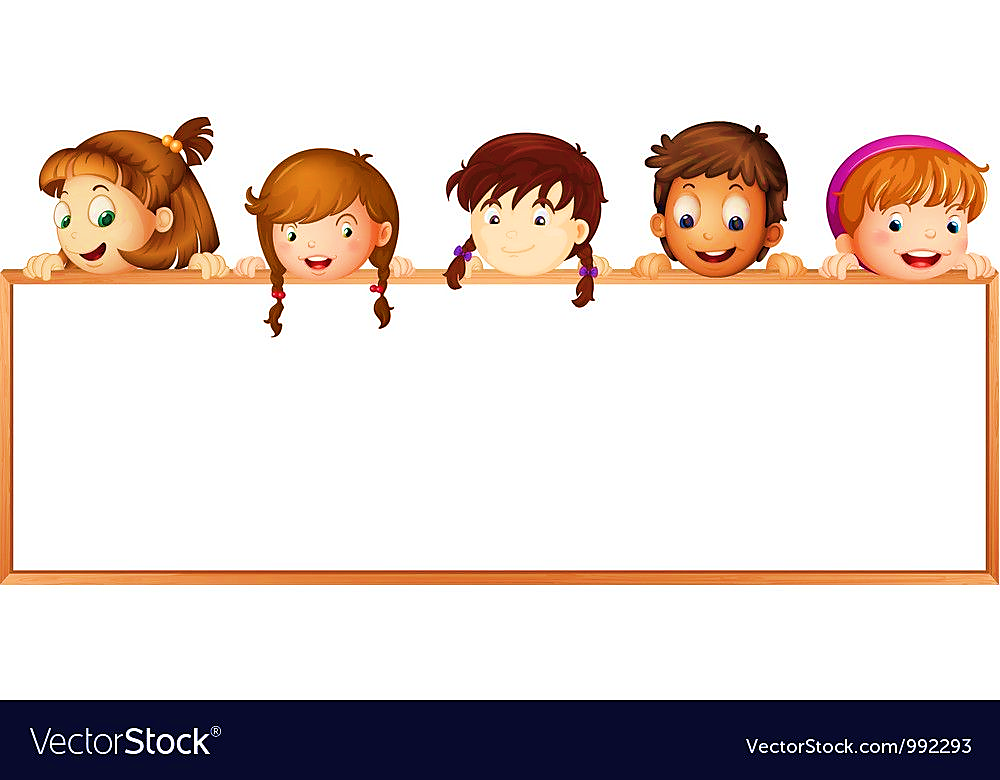 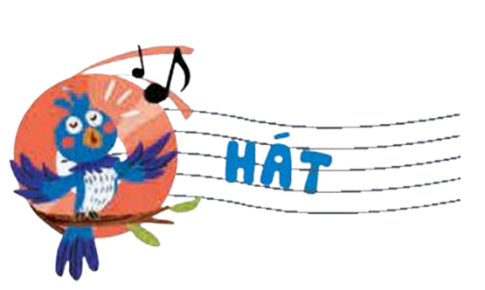 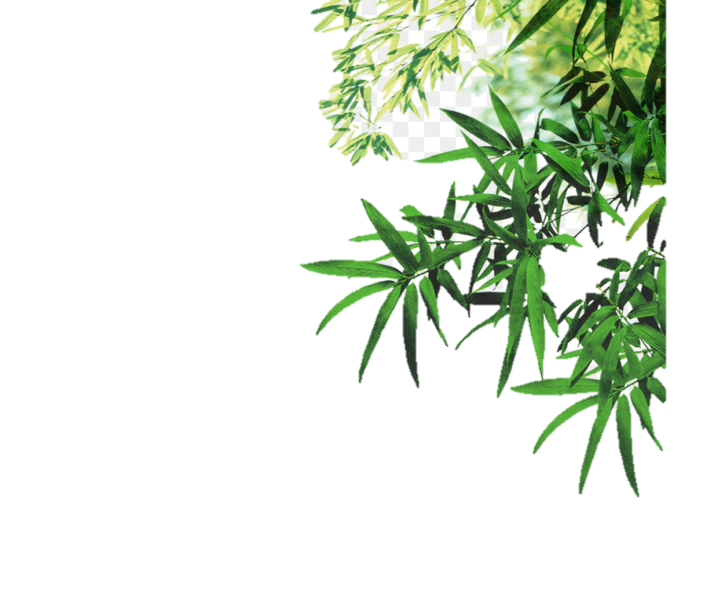 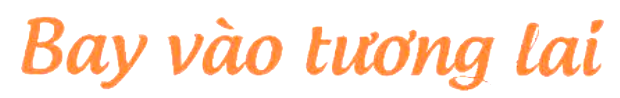 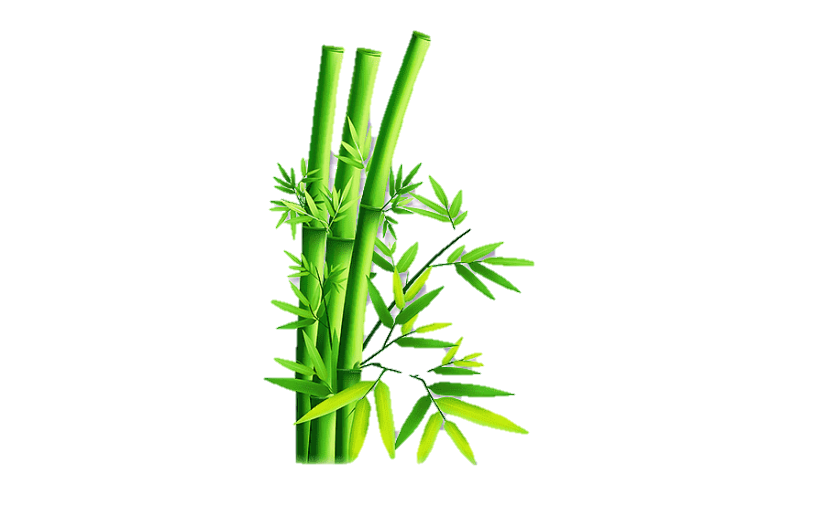 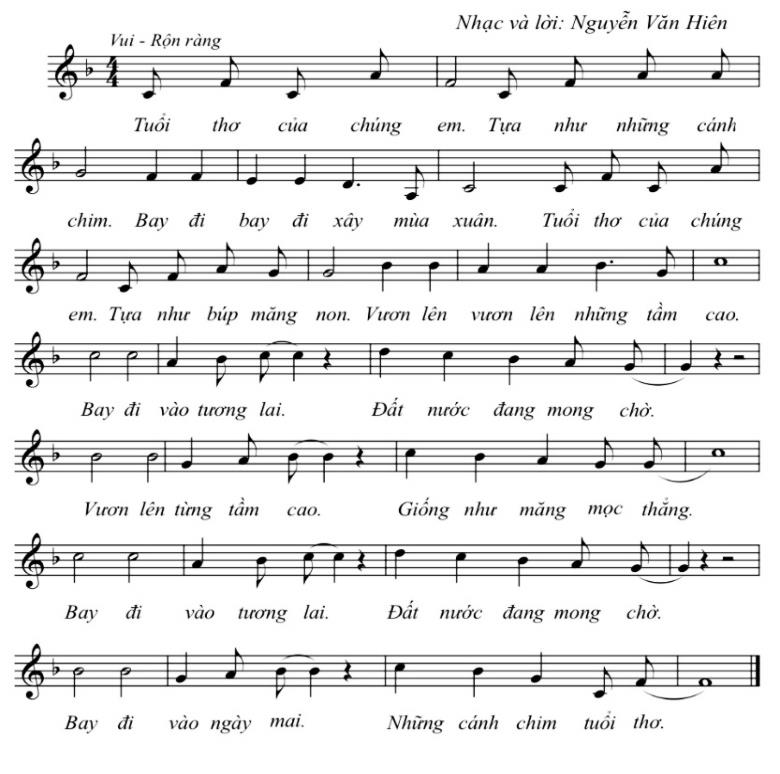 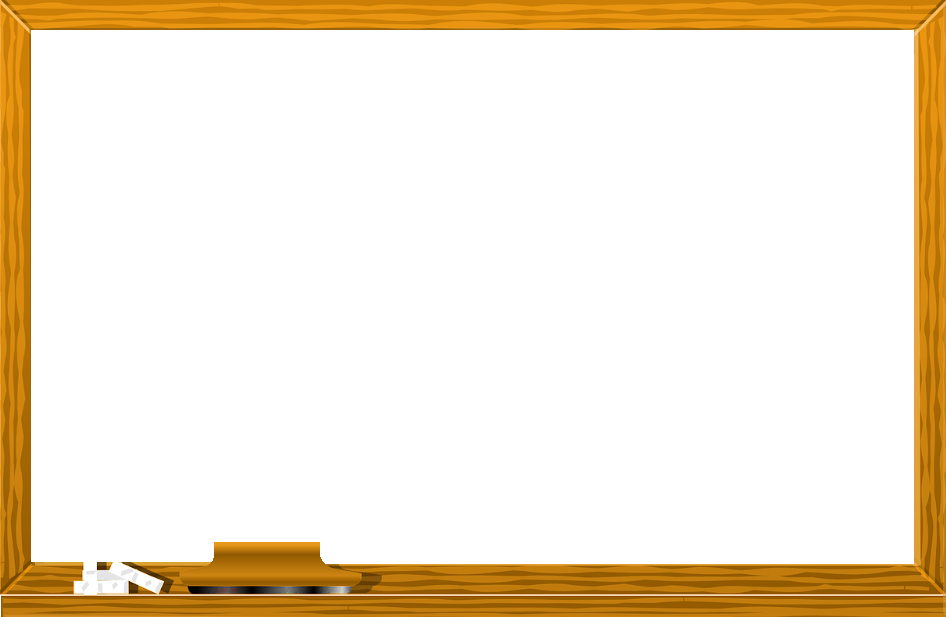 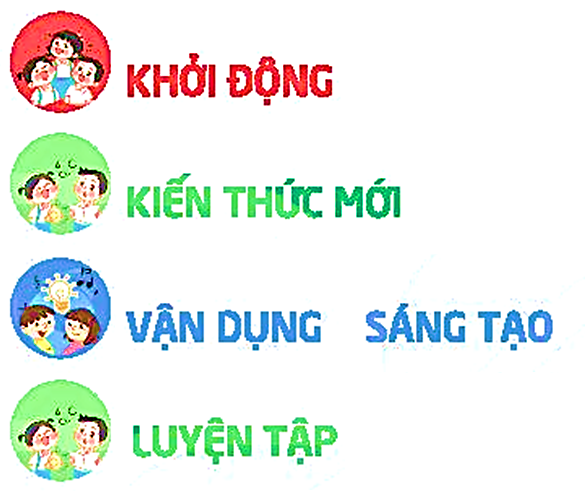 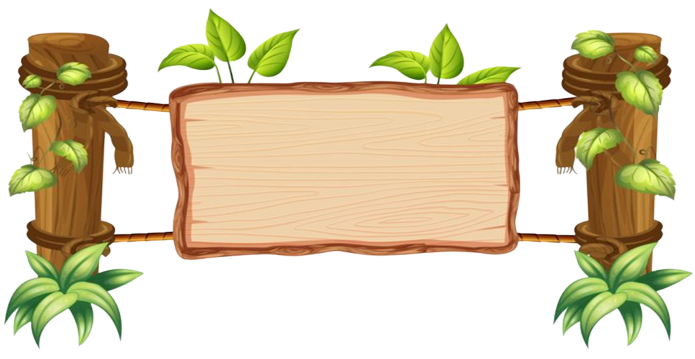 HÁT
THEO NHẠC ĐỆM
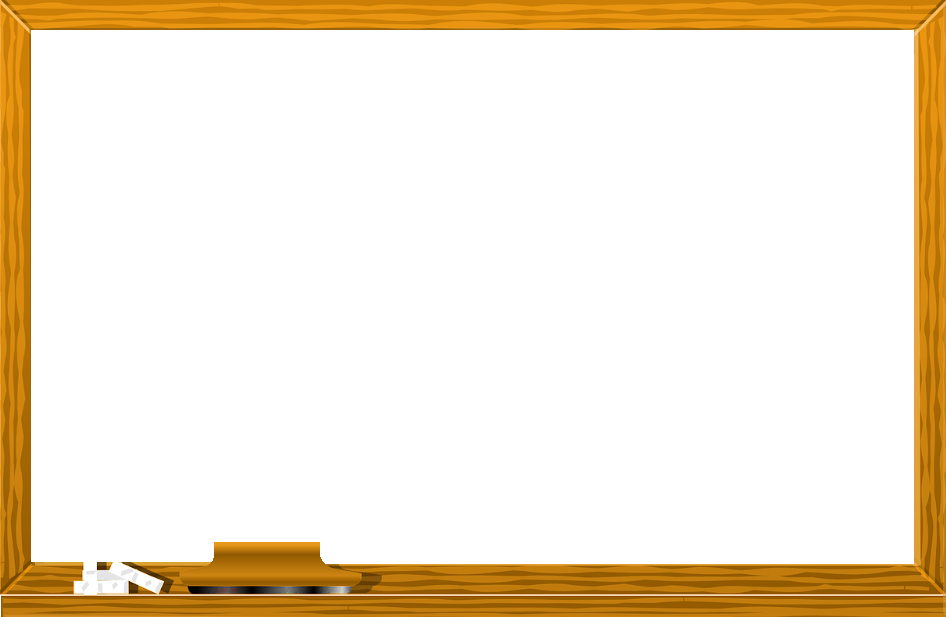 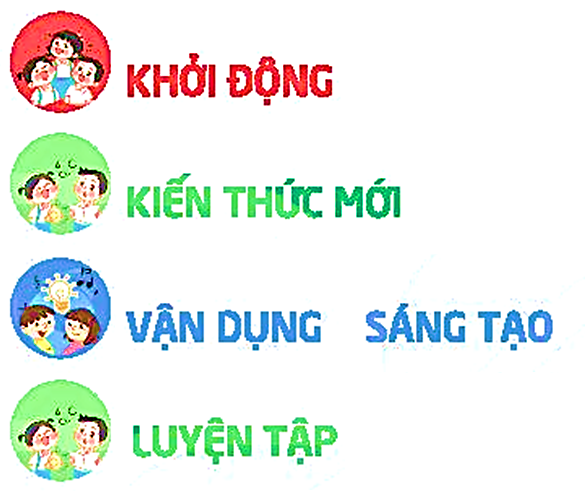 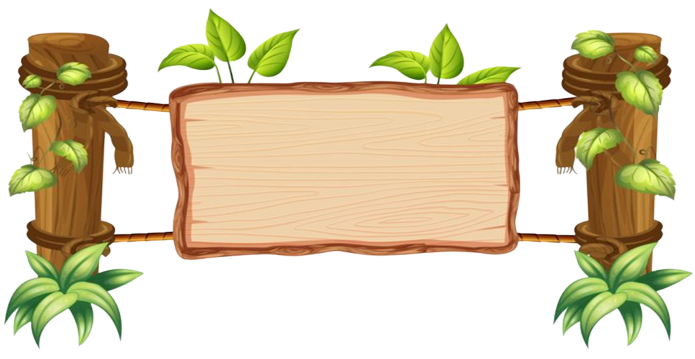 HÁT
KẾT HỢP GÕ ĐỆM
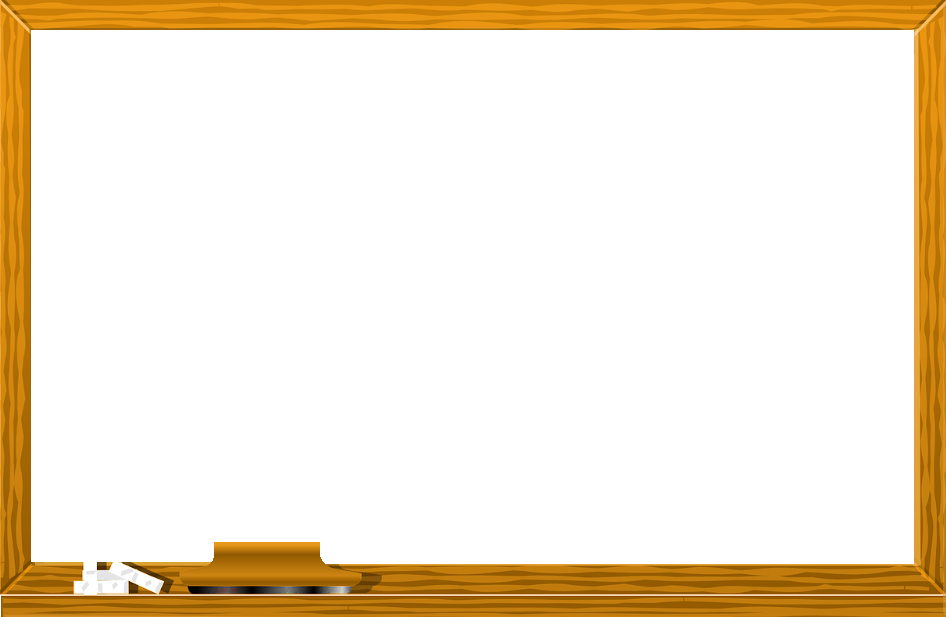 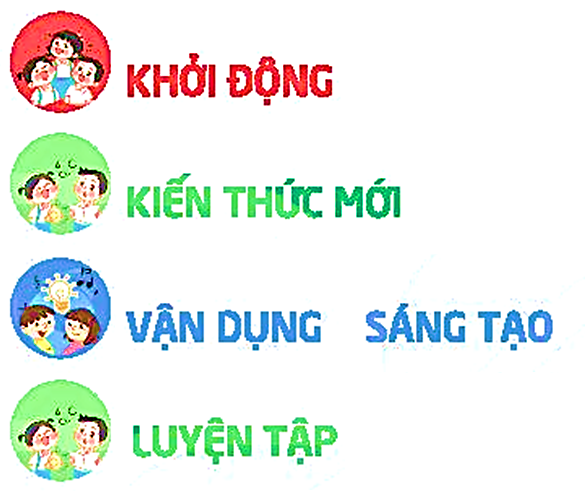 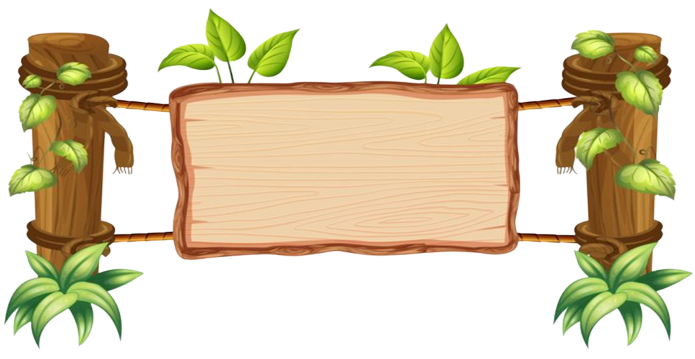 HÁT
NỐI TIẾP – HÒA GIỌNG
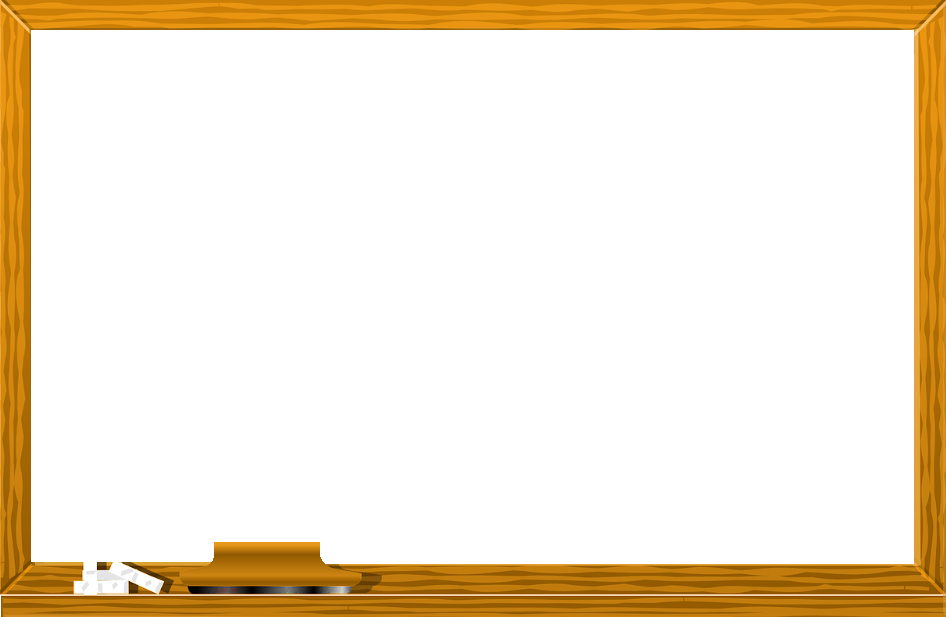 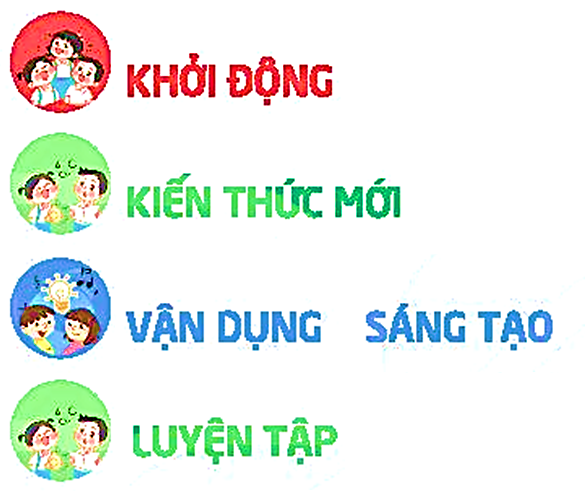 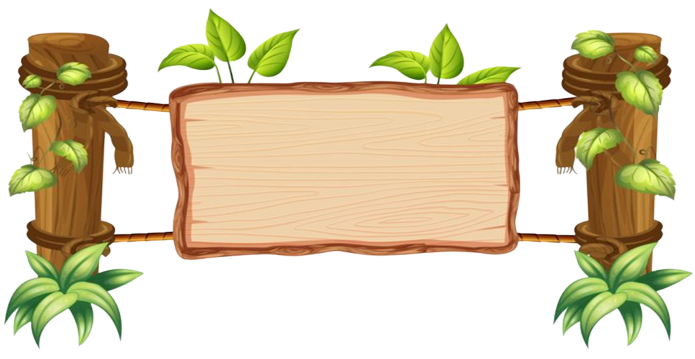 HÁT KẾT HỢP
VẬN ĐỘNG CƠ THỂ
THEO Ý THÍCH
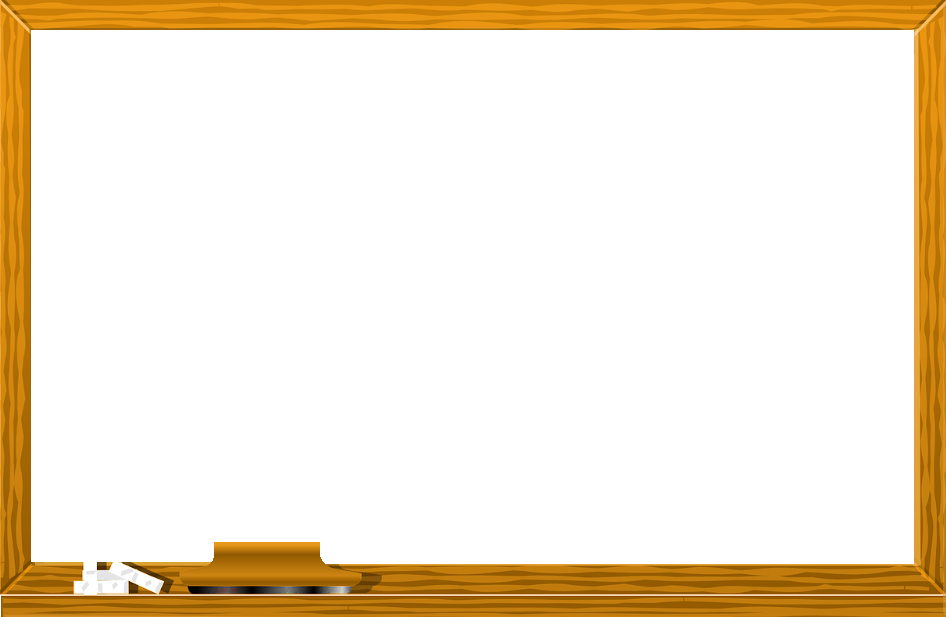 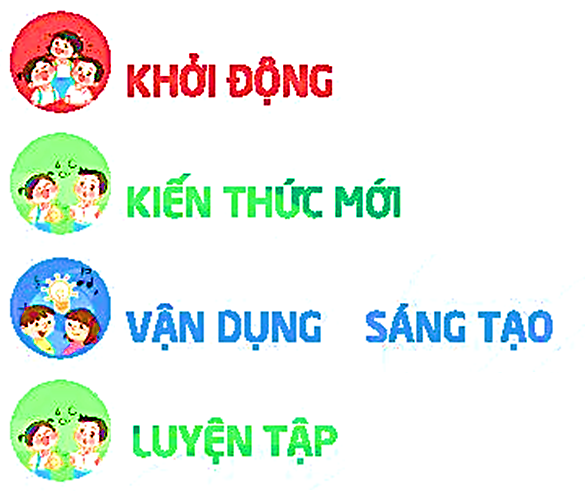 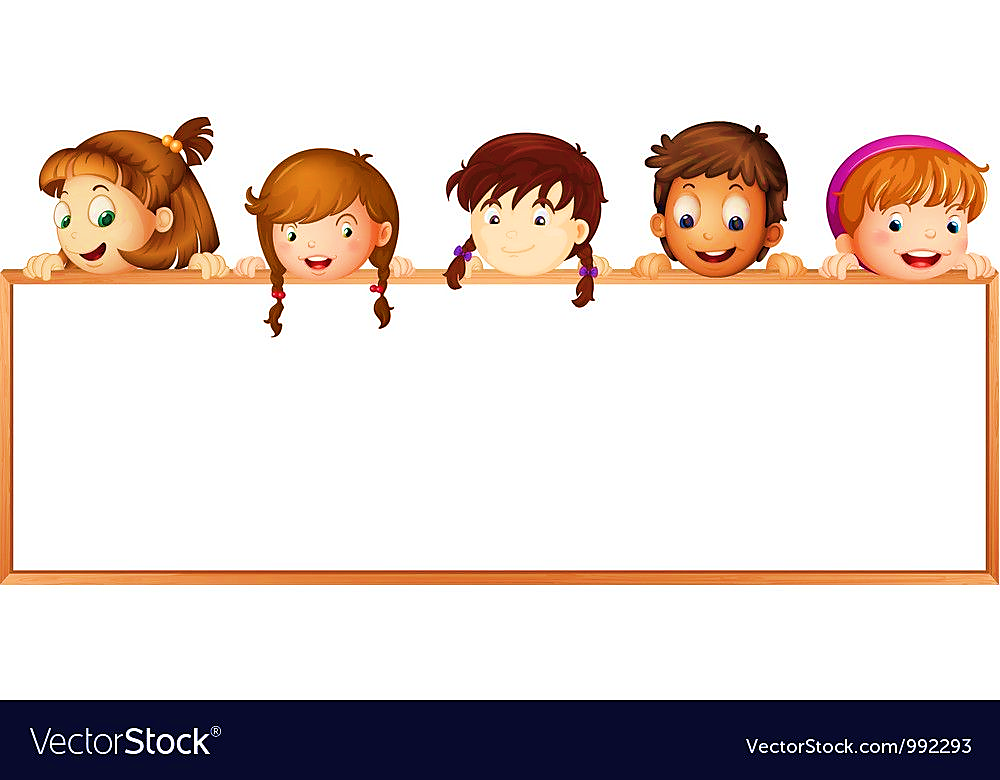 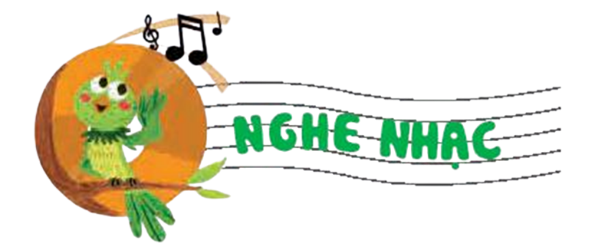 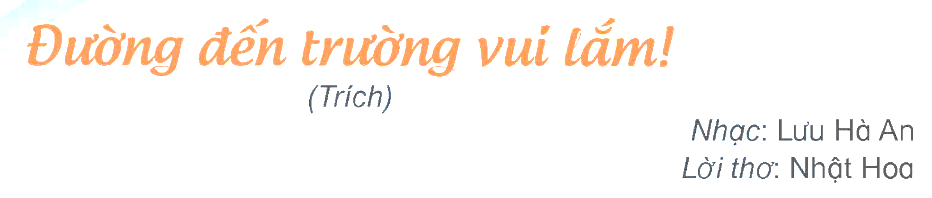 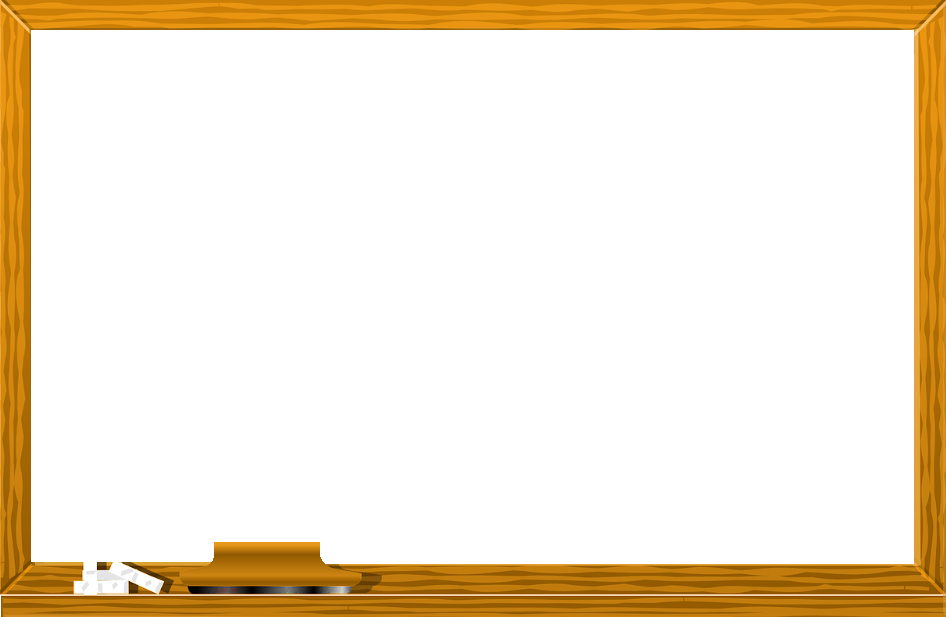 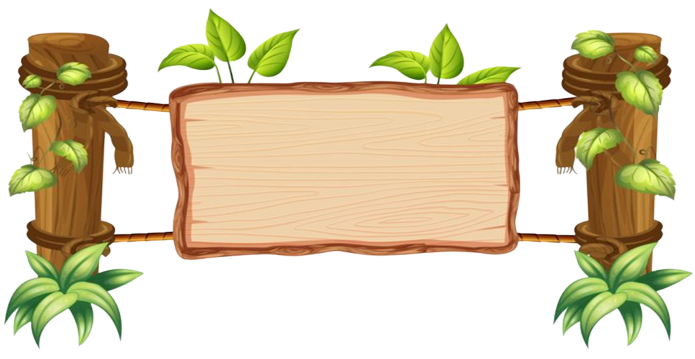 NGHE NHẠC
KẾT HỢP GÕ ĐỆM
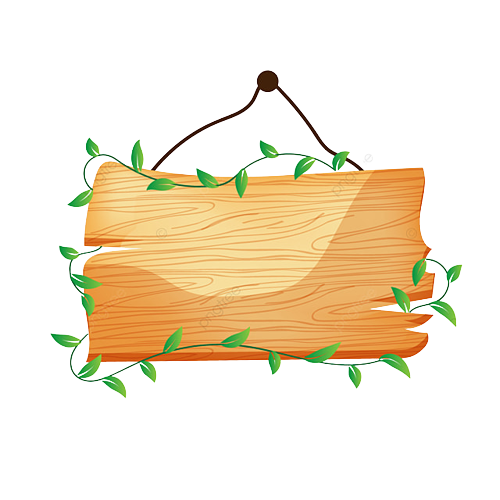 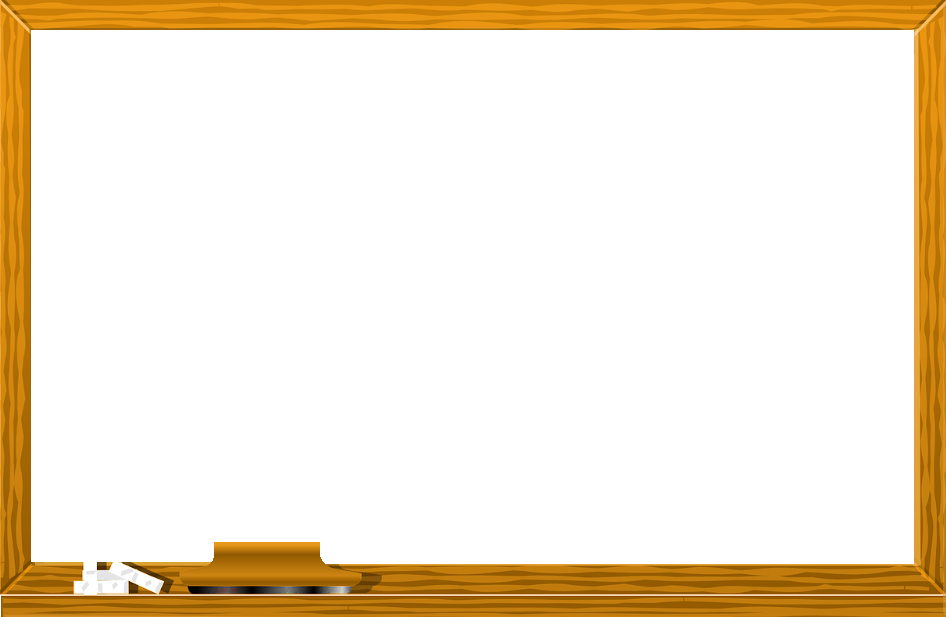 CÂU HỎI
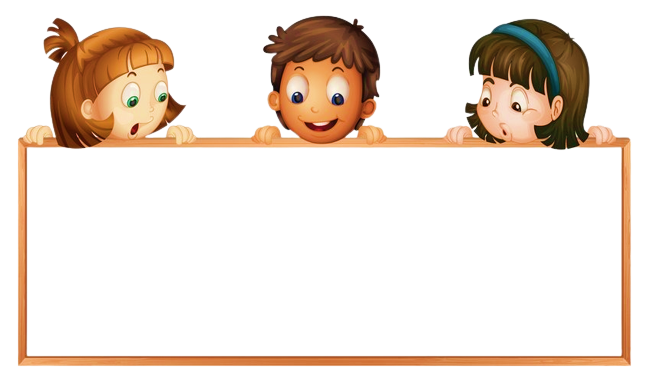 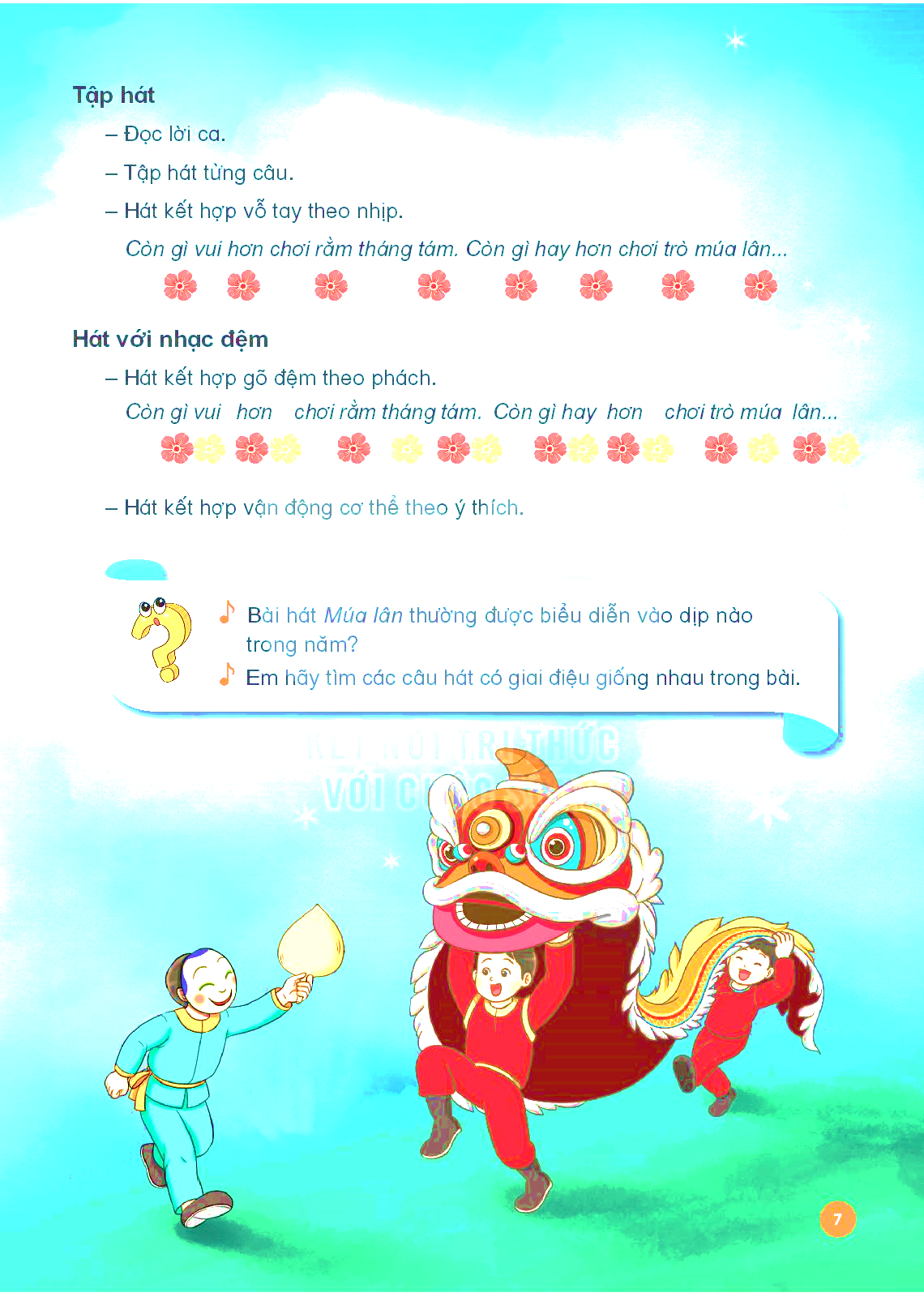 + Nội dung bài hát nói về điều gì?
+ Cảm nhận của em khi nghe bài hát Đường đến trường vui lắm?
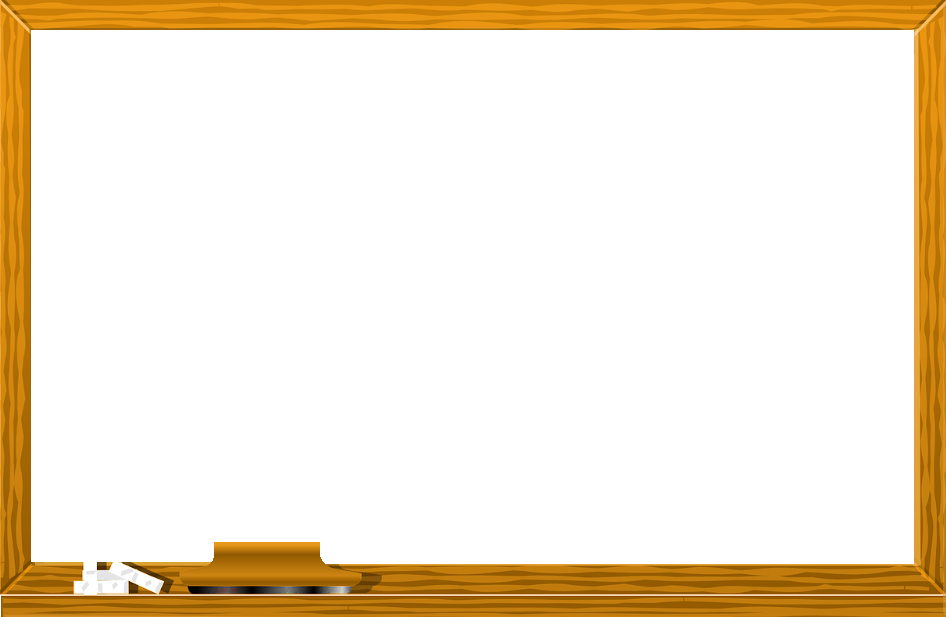 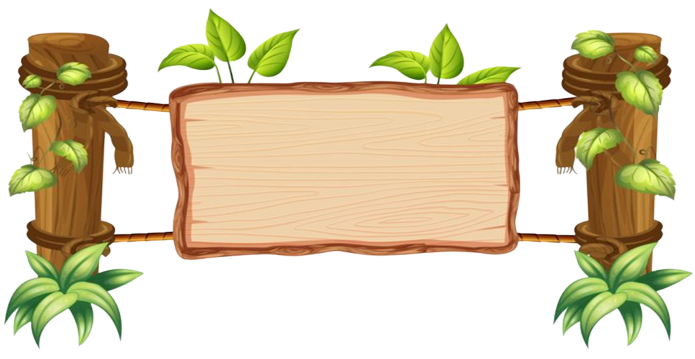 NGHE NHẠC
KẾT HỢP VẬN ĐỘNG
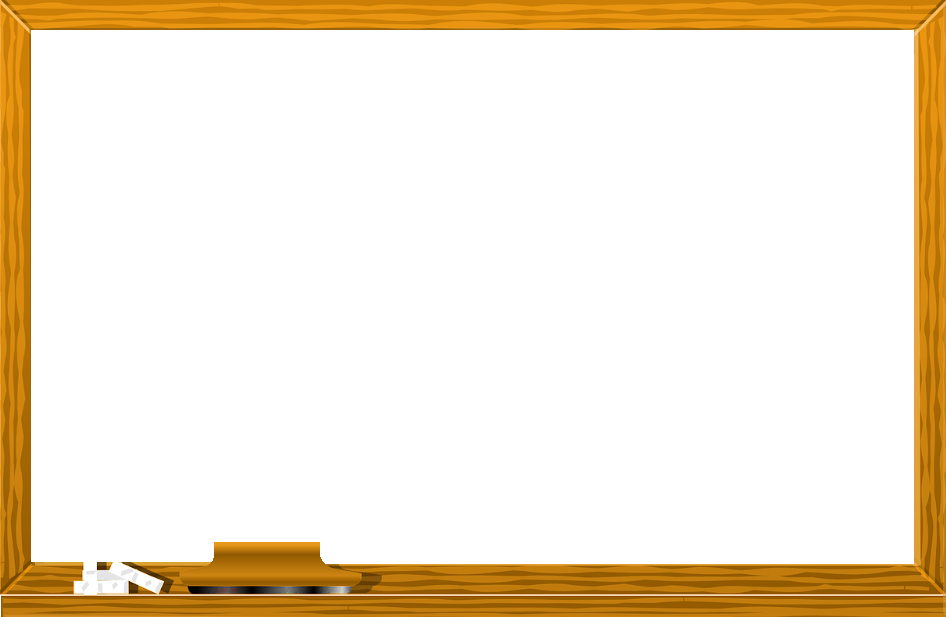 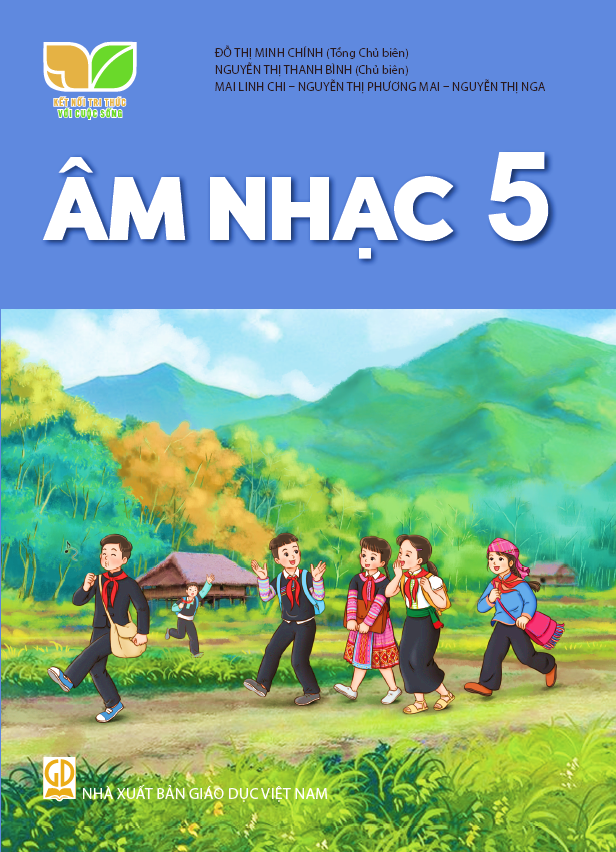 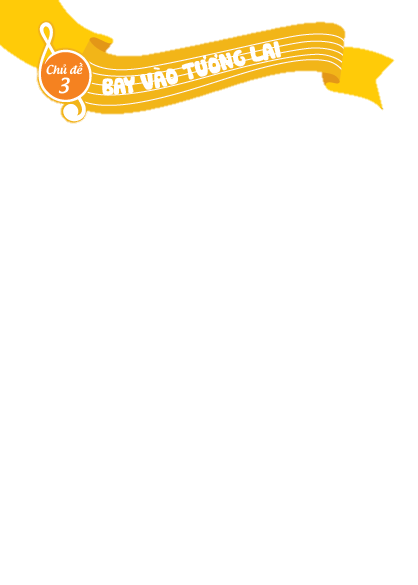 TIẾT 3
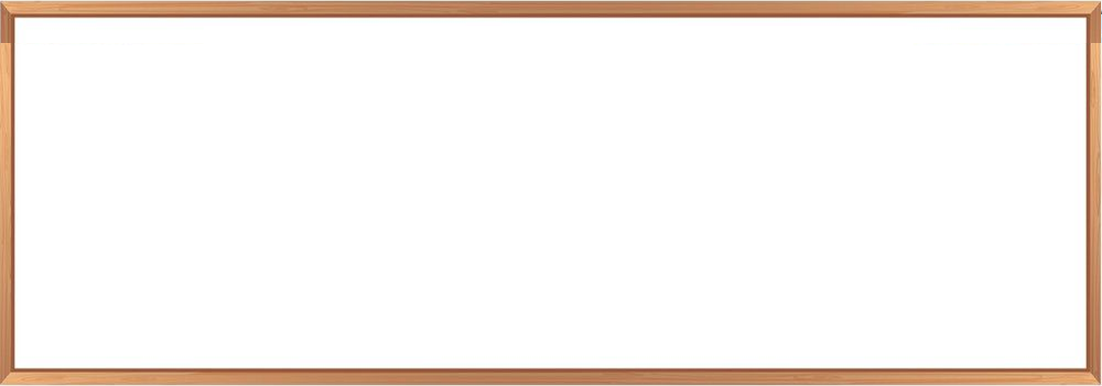 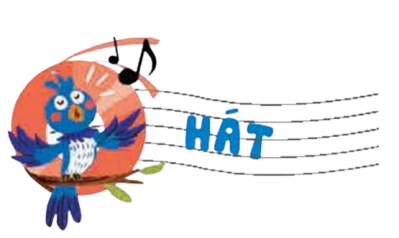 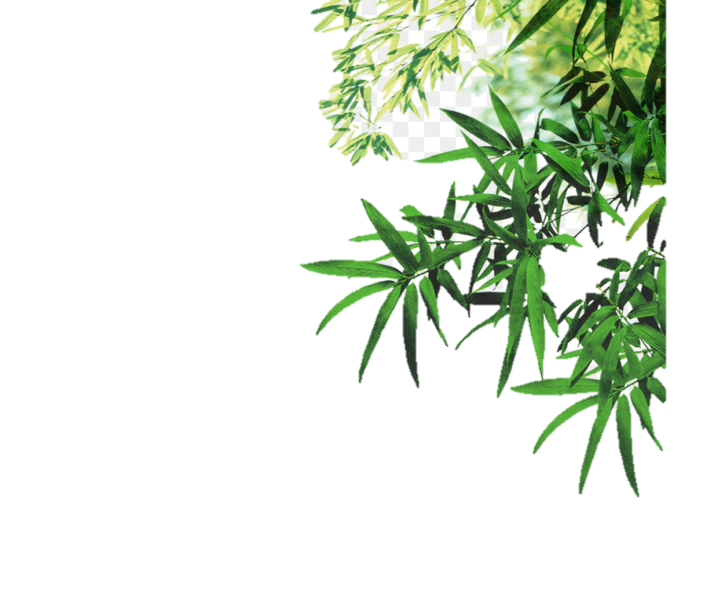 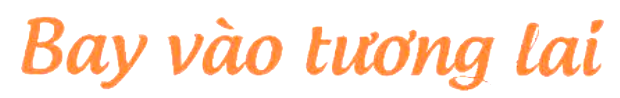 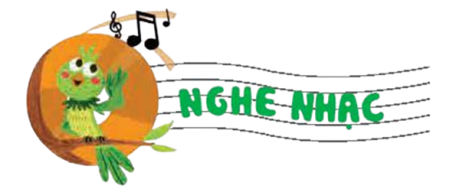 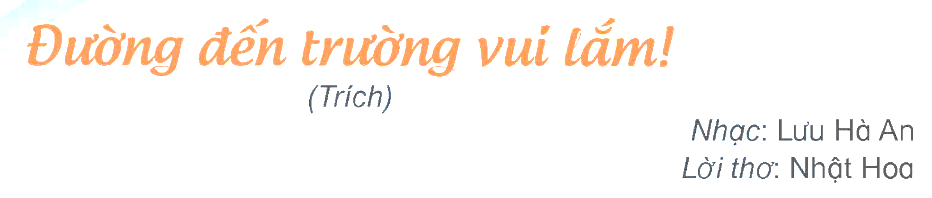